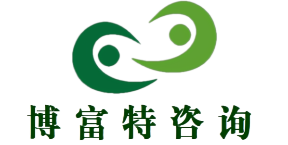 企业班组文化建设
博富特咨询
全面
实用
专业
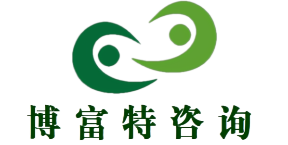 关于博富特
博富特培训已拥有专业且强大的培训师团队-旗下培训师都拥有丰富的国际大公司生产一线及管理岗位工作经验，接受过系统的培训师培训、训练及能力评估，能够开发并讲授从高层管理到基层安全技术、技能培训等一系列课程。
 我们致力于为客户提供高品质且实用性强的培训服务，为企业提供有效且针对性强的定制性培训服务，满足不同行业、不同人群的培训需求。
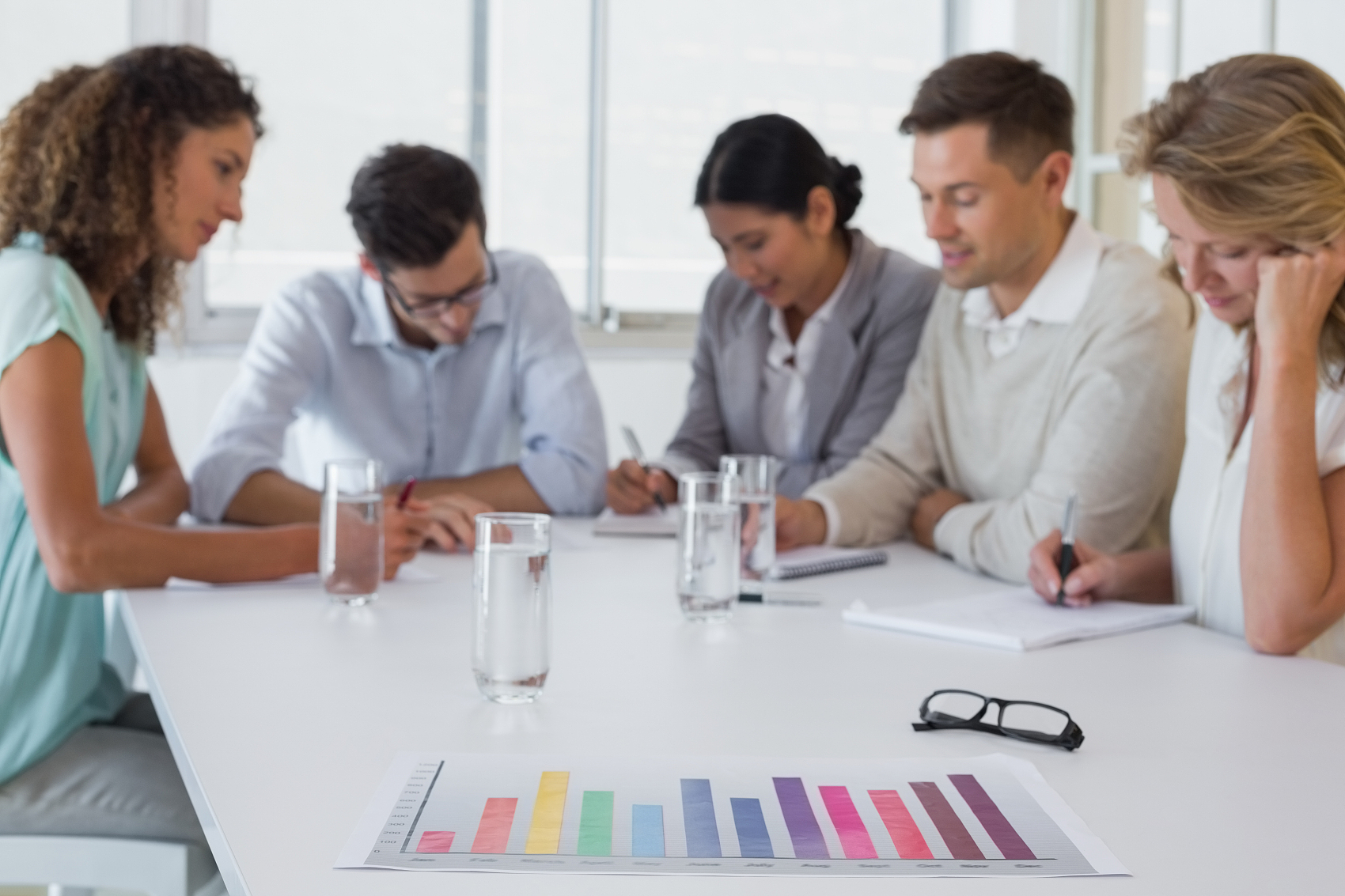 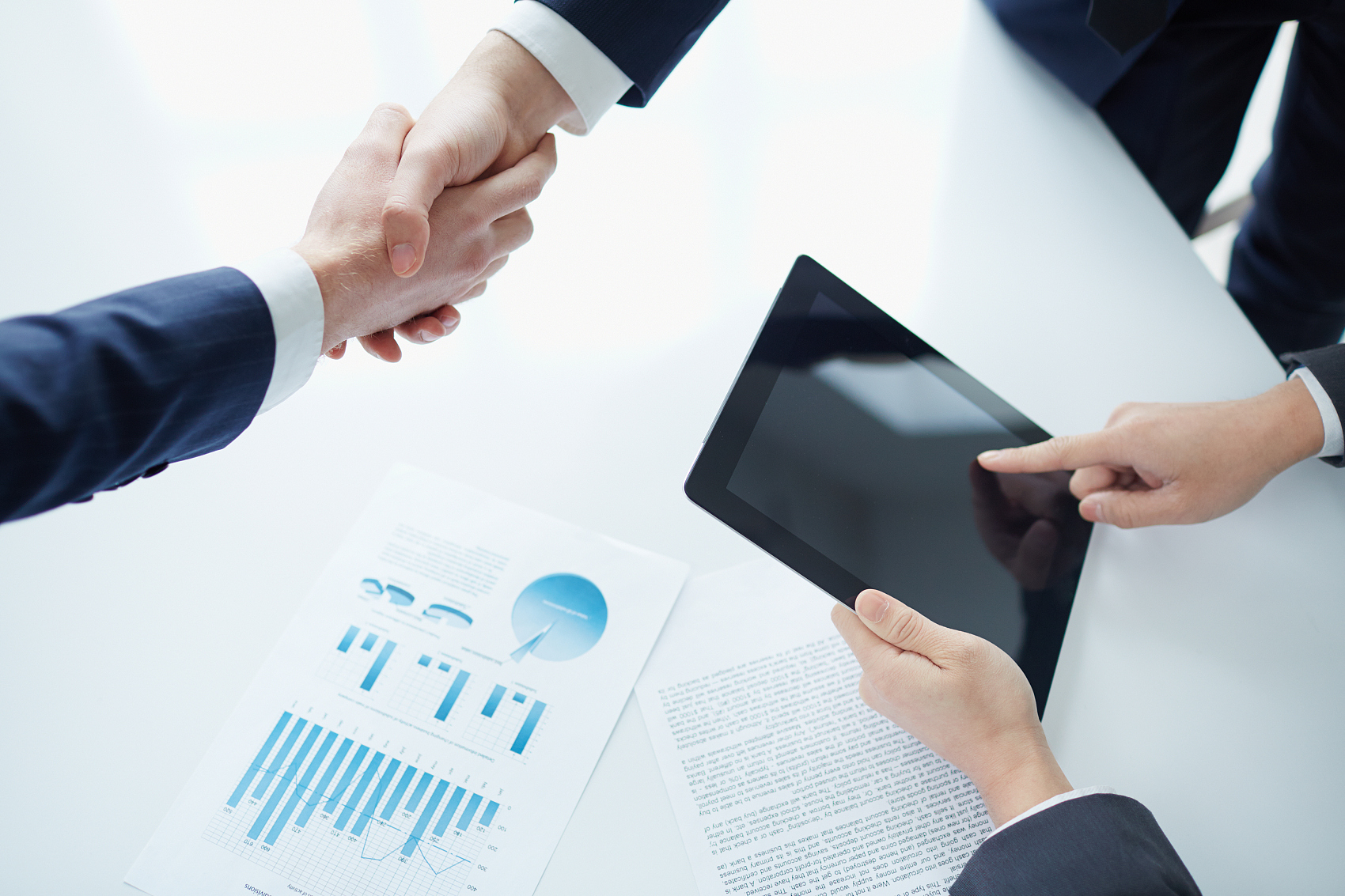 博富特认为：一个好的培训课程起始于一个好的设计,课程设计注重培训目的、培训对象、逻辑关系、各章节具体产出和培训方法应用等关键问题。
一
二
三
四
五
六
建设班组制度文化
建设班组管理文化
建设班组创新文化
建设班组学习文化
建设班组安全文化
建设班组和谐文化
制定班组规章制度的原则
合法性原则
平等性原则
可行性原则
严肃性原则
稳定性原则
规范性原则
现实性原则
建立和健全班组各项规章制度
树立制度至上的理念
科学家将四只猴子关在一个笼子里，并在笼子上面的小洞放下一串香蕉，一只猴子立刻冲上去，可是当它还没有拿到香蕉时，就被预设机关所喷出的热水烫伤，其他三只猴子也要被烫一次。更多EHS独家精品资料，请咨询“安应管家”微信号：ansyingsj1结果可想而知，每只猴子去取香蕉，四只猴子都要被烫一次。后来，实验者换了一只新猴子进入房内，当新猴子想去拿香蕉时，立刻被其他三只老猴子暴打一顿。当所有猴子都已换过之后，尽管没有猴子被烫过，但每当有猴子去取香蕉的时候，其他三只猴子就会把它暴打一顿
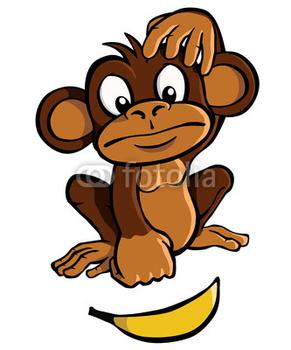 [Speaker Notes: 更多资料添加公众号hsevclass]
树立制度至上的理念
制度
至上
约束工具
激励模式
用来规范约束公司员工行为的工具，它不指向任何人，却能约束任何人。
在实际执行过程中，通常采用“强化”的激励方式。
严格执行班组制度
班组制度
惩处要严
奖罚要严
监督要严
自律要严
严格执行，严肃查处，是执行制度的重要手段
有功及时表扬，有过严肃对待，功过奖罚分明
班组要有良好监督机制，形成互相监督气氛
班组长应率先垂范，自觉公平执行班组制度
用制度规范员工行为
上班时间公私分明
培养良好的工作习惯
规范
行为
从员工身边的事抓起
一
二
三
四
五
六
建设班组制度文化
建设班组管理文化
建设班组创新文化
建设班组学习文化
建设班组安全文化
建设班组和谐文化
班组管理文化的核心
尊重和信任
理解和体谅
以人为本
合理和恰当
关心和体贴
以人为本，是企业管理的基本理念，也是班组管理文化的核心
激励和表扬
[Speaker Notes: 更多资料添加公众号hsevclass]
先导
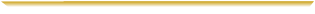 基础
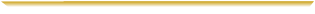 根本
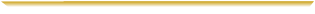 途径
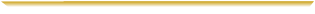 有效手段
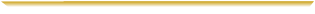 建设班组民主文化
以提高思想认识为先导
以落实制度规章为基础
以增强素质能力为根本
以人文关怀为途径
把丰富职工业余文化生活作为有效手段
建设班组节约文化
1
班组控制成本
1
2
3
加强成本管理，控制生产成本
监督成本形成
及时纠正偏差
建设班组节约文化
2
建设班组文化
要在班组员工心里树立起节约的理念
1
2
3
4
要在班组内部营造节约的气氛
要建立起有效的节约制度
消除班组浪费
建设班组节约文化
3
四个结合
把节约理念与班组管理结合起来
1
2
3
4
把节约行为和员工的习惯结合起来
把节约文化与文化建设相结合
把文化建设与家庭文化建设相结合
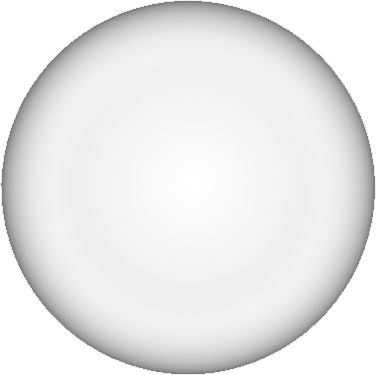 建设班组激励文化
管理的本质是处理人际关系，其核心是激励员工
感受
及时
激励
文化
具体
差别
什么是激励？是为了特定的目的把外部刺激转化为个人自觉行为的过程
再接再厉
效果
[Speaker Notes: 更多资料添加公众号hsevclass]
建设班组自控文化
自我管理
全员参与
公约管理
绩效评比
轮值班委
人人参与，人人管理，
人人发言
将班组制度管理变为公约管理，自己管理自己
评比常态化，激发员工竞争心里，互促互进
班组实行轮值管理，每人都是管理者
一
二
三
四
五
六
建设班组制度文化
建设班组管理文化
建设班组创新文化
建设班组学习文化
建设班组安全文化
建设班组和谐文化
创新文化是创新的催化制
1
三大作用
2
3
消除障碍班组创新的作风和理念
!
不良的作风和理念
批评；
忽视集体讨论；
效率重于创新；
工作过度；
一切按计划执行；
承担责任过重；
不恰当的奖励机制；
缺乏自主意识；
职业惯性；
依赖少数人；
缺乏培训；
……
[Speaker Notes: 更多资料添加公众号hsevclass]
培养班组员工的创造性思维
多维思维法
逆向思维法
创造性思维
横向思维法
联想思维法
侧向思维法
头脑风暴法
激发员工的创新热情
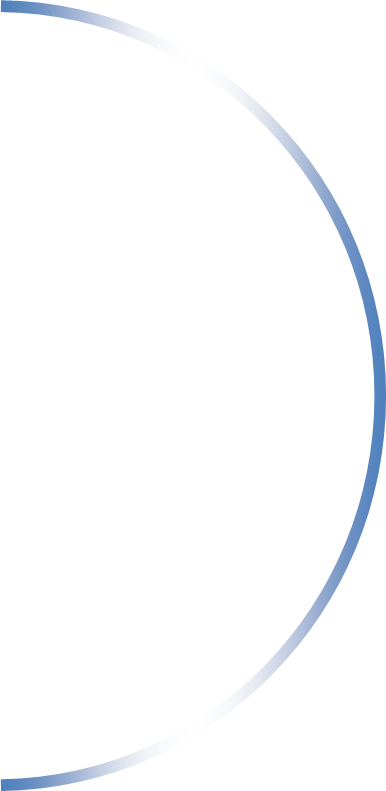 营造班组的创新氛围
营造班组团结合作的氛围
创新
建立有效的激励机制
允许创新失败
为员工创新创造条件
1
2
3
职业道德与品德素质；
专业知识技能与文化素质；
心里素质；
市场观念；
能力素质；
创造性思维
获取知识能力；
消化知识能力；
表述知识能力；
运用知识能力
超前性原则；
严密性原则；
持续性原则
识别班组的创新人才
基本素质
聚焦思维能力
知识开发能力
着力培养班组创新人才
一
二
三
四
五
六
建设班组制度文化
建设班组管理文化
建设班组创新文化
建设班组学习文化
建设班组安全文化
建设班组和谐文化
更新班组学习理念
树立学习是生存和发展的需要的理念
关键
理念
树立每一个人都需要学习的理念
树立终身学习的理念
营造班组学习氛围
利用一切机会营造学习氛围
搭建学习、共享、创新平台
完善学习制度
经常性开展班组集中学习
PPT模板下载：www.1ppt.com/moban/     行业PPT模板：www.1ppt.com/hangye/ 
节日PPT模板：www.1ppt.com/jieri/           PPT素材下载：www.1ppt.com/sucai/
PPT背景图片：www.1ppt.com/beijing/      PPT图表下载：www.1ppt.com/tubiao/      
优秀PPT下载：www.1ppt.com/xiazai/        PPT教程： www.1ppt.com/powerpoint/      
Word教程： www.1ppt.com/word/              Excel教程：www.1ppt.com/excel/  
资料下载：www.1ppt.com/ziliao/                PPT课件下载：www.1ppt.com/kejian/ 
范文下载：www.1ppt.com/fanwen/             试卷下载：www.1ppt.com/shiti/  
教案下载：www.1ppt.com/jiaoan/
经常性举办各种考试
鼓励小发明、小创造、小革新
[Speaker Notes: 更多资料添加公众号hsevclass]
工作学习化和学习工作化
工作学习化

吸收
反思
互动
共享
学习工作化

在行动中学习
工作中互相交流和分享
向身边的人学习
在不断变化中有效学习
工作学习化
学习工作化
Text
实质
不断学习
全过程学习
个人学习和班组学习融合
学习力
个人学习
班组学习
概念学习
行为学习
基本单元
组织学习
互相促进
凝聚智慧
提升效果
学习型组织特点
五项修炼
心智模式
共同愿景
团体学习
自我超越
系统思考
进行五项修炼
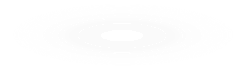 拥有共同的愿景
不断学习
扁平式组织结构
组织的边界超越传统
没有明显的个人与组织的界限
领导角色改变
自主管理
[Speaker Notes: 更多资料添加公众号hsevclass]
发挥班组长作用
文化建设“三个坚持”原则
发挥班组长作用
班组文化建设开展步骤
一
二
三
四
五
六
建设班组制度文化
建设班组管理文化
建设班组创新文化
建设班组学习文化
建设班组安全文化
建设班组和谐文化
安全文化是班组安全管理的灵魂
人管人得罪人
制度管人管一阵
文化管人管灵魂
安全文化是指人们为了安全生活和安全生产所创造的文化
是人的安全价值观和安全行为准则的综合
体现为每一个人、每一个单位、每一个群体对安全生产的态度、安全工作的思维程度以及采取的行为方式
是保护人的身心健康、尊重人的生命，体现人的价值的文化更多EHS独家精品资料，请咨询“安应管家”微信号：ansyingsj1
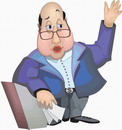 安全文化的核心
企业安全文化建设的目的
本质
核心
安全
以人为本
班组安全文化建设的核心工作
[Speaker Notes: 更多资料添加公众号hsevclass]
班组安全文化建设的作用和内容
建设班组安全文化是非常重要而且必要的
班组安全文化建设的作用和内容
建立班组安全文化的方法
班组安全文化建设的方法和途径
班组安全文化建设的方法和途径
班组文化建设的途径
班组安全文化建设的方法和途径
班组无事故考核
电工竞赛
安全知识竞赛
和谐
协作
安全
通过团队经营，开展班组活动，使员工形成团队意识、互助意识，在活动中增进了解，促进和谐，掌握技能，感受关爱，以平安、和谐、协作的精神促进班组发展。
安全演讲比赛
化验竞赛
电焊技能竞赛
团队经营
完善班组安全制度
现代班组安全规章制度
一
二
三
四
五
六
建设班组制度文化
建设班组管理文化
建设班组创新文化
建设班组学习文化
建设班组安全文化
建设班组和谐文化
[Speaker Notes: 更多资料添加公众号hsevclass]
塑造班组的和谐文化
班组和谐文化
认清和谐本质
发扬班内民主
加强班组沟通
守住几个原则
内部和谐；
与外部利益相关者的和谐；
与外部环境的和谐
坚持以人为本的原则，广泛开展班组民主活动
结合实际，建立正式沟通渠道，加强班组成员间的沟通
全员参与原则；
良性互动原则；
和谐创新原则
[Speaker Notes: 更多资料添加公众号hsevclass]
理解
尊重
三不少
沟通
建设和谐文化的三大法宝
营造班组和谐气氛
锻造员工和谐心态
快乐
合作
敬业
热情
负责
员工和谐心态
自信
空杯
妥协
大度
建设班组和谐关系
层层推进
处理好班组与班组之间的关系
正确对待班员与外界的人际关系
处理好班员之间的人际关系
处理好班组长与班员的关系
[Speaker Notes: 更多资料添加公众号hsevclass]
以自我和谐促进班组和谐
自我完善
正确认识自己
自我和谐
善于选择
学会调节自己的心态
学会坚强
感谢聆听
资源整合，产品服务
↓↓↓
公司官网 | http://www.bofety.com/
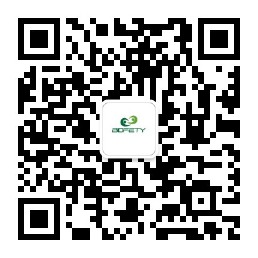 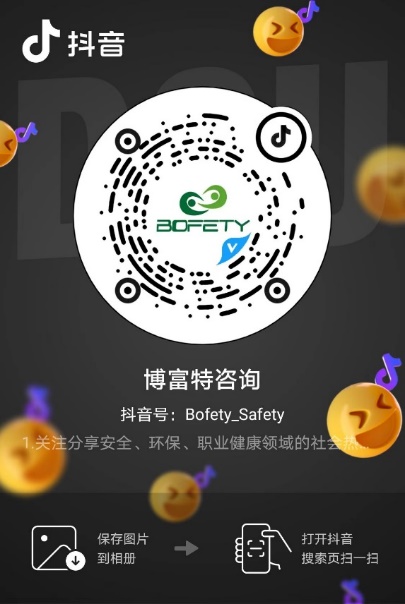 如需进一步沟通
↓↓↓
联系我们 | 15250014332 / 0512-68637852
扫码关注我们
获取第一手安全资讯
抖音
微信公众号